Bayesian Networks
Dan Roth 
danroth@seas.upenn.edu|http://www.cis.upenn.edu/~danroth/|461C, 3401 Walnut
Slides were created by Dan Roth (for CIS519/419 at Penn or CS446 at UIUC), Eric Eaton for CIS519/419 at Penn, or from other authors who have made their ML slides available.
1
Administration (1)
Projects:
Almost all, but all, teams came to discuss the projects. You should all come. 
Posters for the projects will be presented on the day of the last meeting of the class, December 9, 9-12:00.
Final reports will only be due the day of the Final exam,  on December 19
Short, 3-minute videos, are due on December 18. 
Specific instructions are on the web page and will be sent also on Piazza.

HW5: Will be released today.
It will be much shorter than earlier HWs. 
Intended to prepare you for the exam.
2
Administration (2)
Exam:
The exam will take place on the originally assigned date, December 19. 
Skirkanich Auditorium/Towne 100, 9-11 am
Structured similarly to the midterm.
120 minutes; closed books.

What is covered:
Cumulative!
Slightly more focus on the material covered after the previous mid-term.
However, notice that the ideas in this class are cumulative!!
Everything that we present in class and in the homework assignments
Material that is in the slides but is not discussed in class is not part of the material required for the exam.
Example 1: We talked about Boosting. But not about boosting the confidence.
Example 2: We talked about multiclass classification: OvA, AvA, but not Error Correcting codes,  and not about constraint classification (in the slides).
We will give practice exams. HW5 will also serve as preparation.
3
So far…
Bayesian Learning
What does it mean to be Bayesian?
Naïve Bayes
Independence assumptions
EM Algorithm
Learning with hidden variables
Today:
Representing arbitrary probability distributions
Inference
Exact inference; Approximate inference
Learning Representations of Probability Distributions
4
Unsupervised Learning
5
Simple Distributions
6
Simple Distributions
7
Representing Probability Distribution
8
Graphical Models of Probability Distributions
This is a theorem.  To prove it, order the nodes from leaves up, and use the product rule.
The terms are called CPTs (Conditional Probability tables) and they completely define the probability distribution.
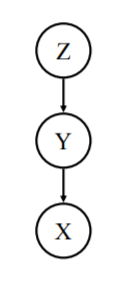 Show that: P(X|Y,Z) = P(X|Y).
BTW, since independence is symmetric, you can also show that P(Z|Y,X) = P(Z|Y)
9
Bayesian Network
Semantics of the DAG
Nodes are random variables
Edges represent causal influences
Each node is associated with a conditional probability distribution
Two equivalent viewpoints
A data structure that represents the joint distribution compactly
A representation for a set of conditional independence assumptions about a distribution
10
Bayesian Network: Example
The burglar alarm in your house rings when there is a burglary or an earthquake. An earthquake will be reported on the radio. If an alarm rings and your neighbors hear it, they will call you.

What are the random variables?
11
Bayesian Network: Example
If there’s an earthquake, you’ll probably hear about it on the radio.
Burglary
Earthquake
An alarm can ring  because of a burglary or an earthquake.
Radio
Alarm
How many parameters do we have? 

How many would we have if we had to store the entire joint?
Mary Calls
John Calls
If your neighbors hear an alarm, they will call you.
12
Bayesian Network: Example
P(B)
P(E)
Burglary
Earthquake
P(R | E)
P(A | E, B)
Radio
Alarm
With these probabilities, 
(and assumptions, encoded in the graph) we can compute the probability of any event over these variables.
P( J | A)
P(M | A)
Mary Calls
John Calls
13
[Speaker Notes: Note that Naïve Bayes is a very simple bayes net.]
Bayesian Network: Markov Blanket
Burglary
Earthquake
Markov blanket of Earthquake node
A variable is conditionally independent of all other variables given its Markov Blanket
Radio
Alarm
Mary Calls
John Calls
14
Computational Problems
15
Inference
Inference in Bayesian Networks is generally intractable in the worst case
Two broad approaches for inference
Exact inference
Eg. Variable Elimination
Approximate inference	
Eg. Gibbs sampling
16
Tree Dependent Distributions
17
Tree Dependent Distributions
Now we have everything in terms of the CPTs (conditional probability tables)
18
Tree Dependent Distributions
Now we have everything in terms of the CPTs (conditional probability tables)
19
Tree Dependent Distributions
Now we have reduced it to cases we have seen
20
Tree Dependent Distributions
Inference Problem:
Given the Tree with all the associated CPTs, we “showed” that we can  evaluate the probability of   all events efficiently.
There are more efficient algorithms
The idea was to show that the inference is this case is a simple application of Bayes rule and probability theory.
Things are not so simple in the general case, due to cycles; there are multiple ways to “get” from node A to B, and this has to be accounted for in Inference.
Skip Inference
21
Graphical Models of Probability Distributions
For general Bayesian Networks 
The learning problem is hard 
The inference problem (given the network, evaluate the probability of a given event) is hard (#P Complete)
22
Variable Elimination
23
Variable Elimination: Example 1
A
C
A
B
24
Variable Elimination
25
Variable Elimination: Example 2
Burglary
Earthquake
Radio
Alarm
P(M | A)
Mary Calls
John Calls
26
Variable Elimination: Example 2
It is sufficient to compute the numerator and normalize
Assumptions (graph; joint representation)
27
Variable Elimination: Example 2
It is sufficient to compute the numerator and normalize
28
Variable Elimination: Example 2
It is sufficient to compute the numerator and normalize
Factors
29
Variable Elimination
30
Inference
Exact Inference in Bayesian Networks is #P-hard
We can count the number of satisfying assignments for 3-SAT with a Bayesian Network
Approximate inference	
Eg. Gibbs sampling
Skip
31
Approximate Inference
Basic idea
If we had access to a set of examples from the joint distribution, we could just count.



For inference, we generate instances from the joint and count
How do we generate instances?
32
Generating instances
33
Detour: Markov Chain Review
0.1
C
0.6
0.3
0.4
0.5
0.1
0.6
0.1
A
B
0.3
If we sample from the Markov Chain repeatedly, the distribution over the states converges to the stationary distribution
34
Markov Chain Monte Carlo
35
Gibbs Sampling
36
Gibbs Sampling
37
Gibbs Sampling: Big picture
Given some conditional distribution we wish to compute, collect samples from the Markov Chain
Typically, the chain is allowed to run for some time before collecting samples (burn in period) 
So that the chain settles into the stationary distribution
Using the samples, we approximate the posterior by counting
38
Gibbs Sampling Example 1
C
A
B
39
Gibbs Sampling Example 2
Burglary
Earthquake
Radio
Alarm
P(M | A)
Mary Calls
John Calls
40
Example: Hidden Markov Model
Y1
Y2
Y3
Y4
Y5
Y6
X1
X2
X3
X4
X5
X6
Transition probabilities
Emission probabilities
41
HMM: Computational Problems
42
Gibbs Sampling for HMM
Gibbs sampling allows us to introduce priors on the emission and transition probabilities.
43
Bayesian Networks
Bayesian Networks
Compact representation probability distributions
Universal: Can represent all distributions
In the worst case, every random variable will be connected to all others	
Inference
Inference is hard in the worst case
Exact inference is #P-hard, approximate inference is NP-hard [Roth93,96]
Inference for Trees is efficient
General exact Inference: Variable Elimination
Learning?
44
Tree Dependent Distributions
45
Tree Dependent Distributions
46
Tree Dependent Distributions
47
Example: Learning Distributions
Are these representations of the same distribution?
Given a sample, which of these generated it?
Probability Distribution 1:
     0000  0.1     0001 0.1   0010   0.1     0011  0.1
     0100  0.1     0101 0.1   0110   0.1     0111  0.1
     1000  0        1001  0      1010   0        1011  0 
     1100  0.05  1101  0.05 1110   0.05  1111  0.05
Probability Distribution 2:


Probability Distribution 3:
48
Example: Learning Distributions
Probability Distribution 1:
     0000  0.1     0001 0.1   0010   0.1     0011  0.1
     0100  0.1     0101 0.1   0110   0.1     0111  0.1
     1000  0        1001  0      1010   0        1011  0 
     1100  0.05  1101  0.05 1110   0.05  1111  0.05
Probability Distribution 2:


Probability Distribution 3:
49
Example: Learning Distributions
50
Example: Learning Distributions
51
Example: Learning Distributions
Distribution 2 is the most likely distribution to have produced the data.
52
Example: Summary
53
Example: Summary
54
Learning Tree Dependent Distributions
Space of all Distributions
Space of all Tree Distributions
Target Distribution
Find the Tree closest  to the target
Target Distribution
55
Learning Tree Dependent Distributions
56
1. Distance Measure
57
2. Ranking Dependencies
58
Learning Tree Dependent Distributions
59
Spanning Tree
60
[Speaker Notes: This is Prim’s algorithm, written for max rather than min]
Learning Tree Dependent Distributions
(2)
(3)
(1)
61
Correctness (1)
62
Correctness (1)
Slight abuse of notation at the root
63
Correctness (1)
Definition of expectation:
64
[Speaker Notes: The maximal value argument you get by looking at the difference between the expression and the one when you plug in the P(..); you get an entropy expression, but since Entropy is non-negative, the largest value is when they are equal.]
Correctness (2)
65
[Speaker Notes: Red line is just substitution
Orange line requires algebra]
Correctness (2)
66
Correctness (3)
67
Example: Learning tree Dependent Distributions
D
B
A
C
68
Learning tree Dependent Distributions
69